Angled Beams Request
PHENIX pi0-ALL measurements are currently limited by systematic errors
Dominant source: Relative luminosity.  Error is estimated with the difference between the spin-sorted BBC and ZDC rates.  
Idea: ZDC neutron AN + residual transverse polarization during longitudinal beam + angled and/or offset beams are distorting the true luminosity measured by ZDC.
Proposal to study the effect
Baseline: Four √s=200 GeV pp with transverse polarization fills with +/- 400 and +/- 200 μrad angle.
All 4 stores should have the same spin pattern.
8 hour stores
Do not want fills early in Run-12
Depending on the study’s success, we may expand the request to some additional stores during the 200 GeV p+p running and possibly 1 or 2 additional fills at √s=500 with transverse polarization.
For more details  see: http://www.phenix.bnl.gov/WWW/publish/shura/RSC/2012/2012-01-27/RelLum_PHENIX_27jan2012.pdf
ANGLED Beam
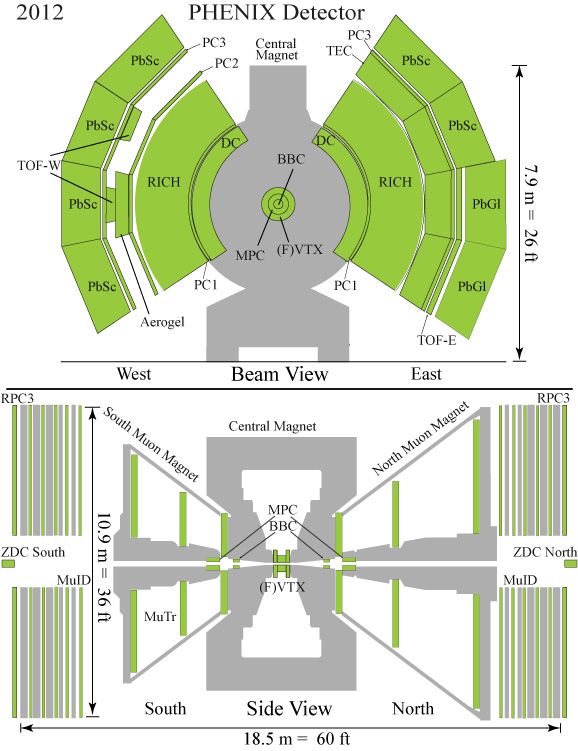 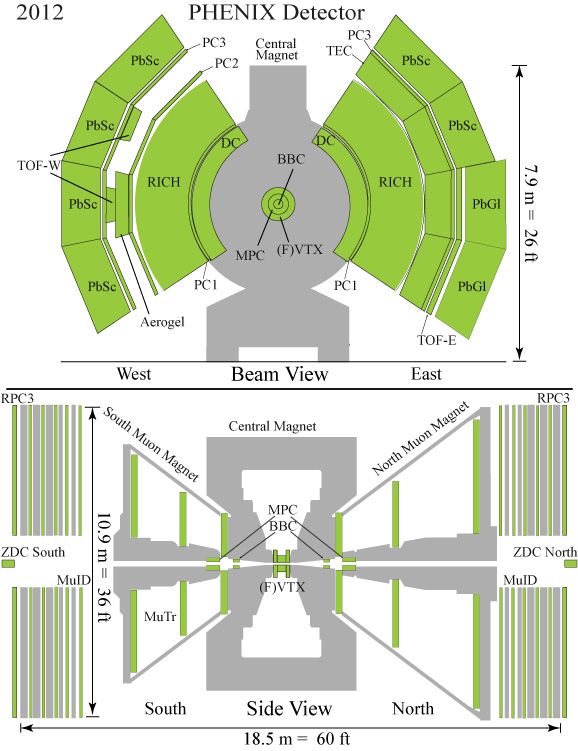 OFFSET Beam
Slightly Increased Collision Energy in p+p Running
PHENIX supports the proposal for running at p+p 510 GeV if it improves the polarization lifetime as expected.

We prefer any development of the new working point during the 200 GeV p+p running be done during APEX or machine development time. We don’t want to take significant amounts of 200 GeV p+p data at 201 GeV.